３章　方　程　式等式の性質
ねらい
等式を天秤のつりあいにたとえて方程式の解き方を考え、等式の性質を理解する。
両方の重さは等しいので７ｘ＋５０００＝１２０００
７ｘ
５０００
１２０００
左から５０００をとると
５０００
７ｘ
１２０００
つりあわないから
７ｘ
１２０００
右からも同じ重さ５０００をとる
７ｘ
５０００
７０００
これで再びつりあうので
７ｘ＝７０００
５０００
５０００
７ｘ
７０００
つりあっている両方を7等分してもやはりつりあうので
７ｘ÷７＝７０００÷７
７ｘ
７０００
つりあっている両方を7等分してもやはりつりあうので
ｘ＝１０００
ｘ
１０００
初めから整理すると
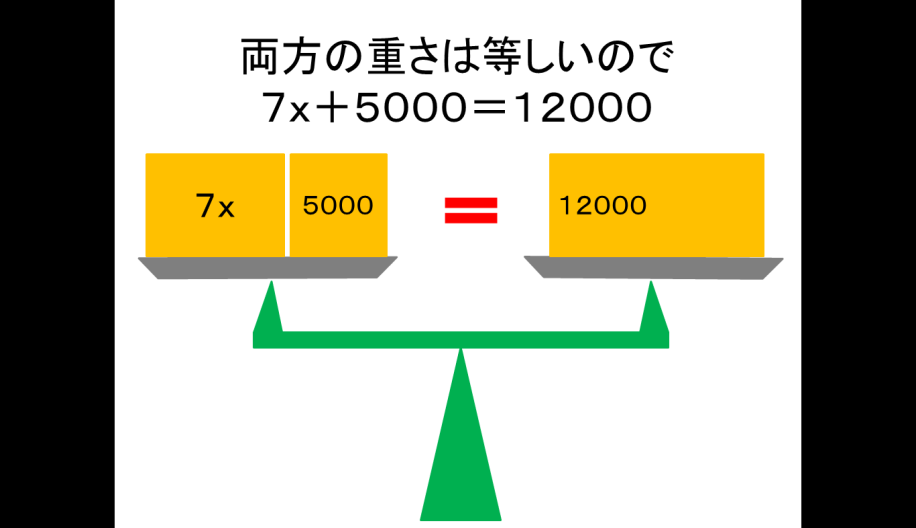 ７ｘ＋５０００＝１２０００
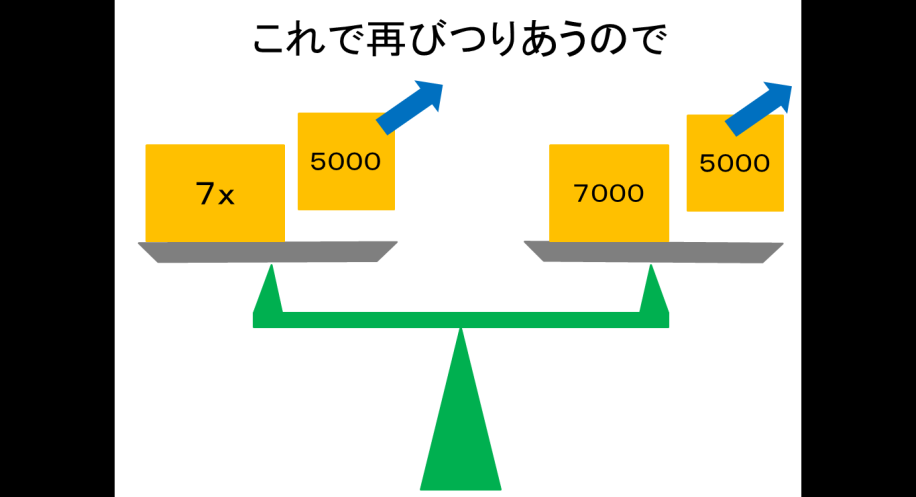 ７ｘ＋５０００－５０００＝１２０００－５０００
等式の両辺から同じ数をひいても等式は成り立つ
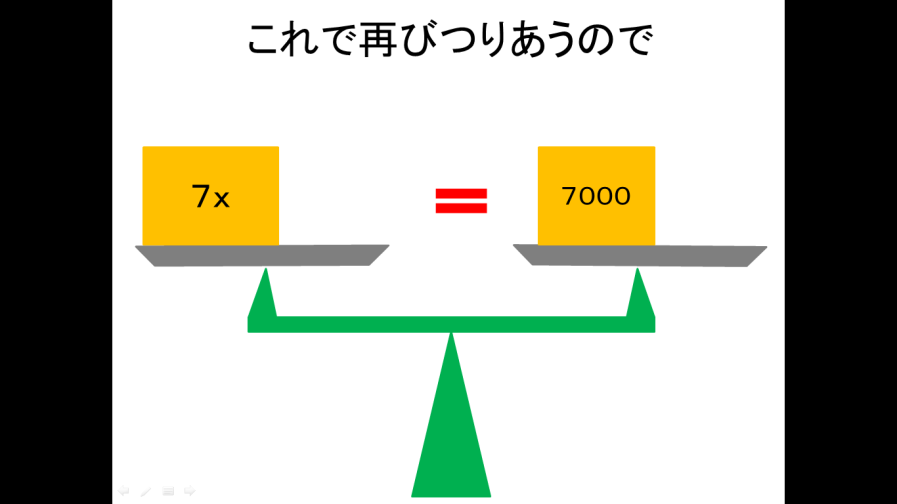 ７ｘ＝７０００
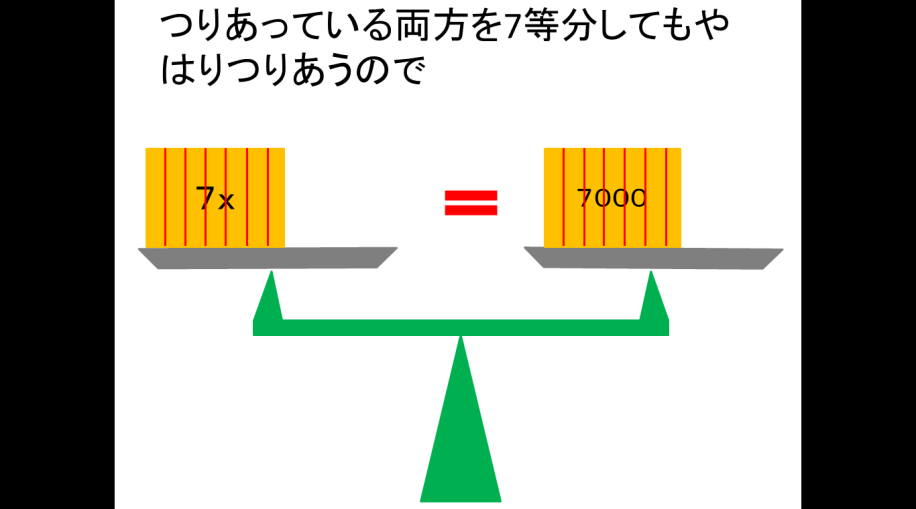 ７ｘ÷７＝７０００÷７
等式の両辺を同じ数でわっても等式は成り立つ
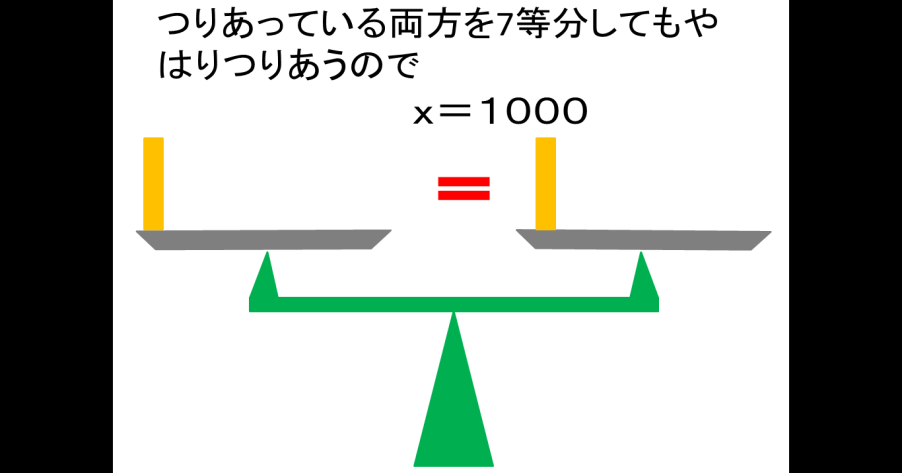 ｘ＝１０００
等式の性質
等式の両辺に同じ数をたしても等式は成り立つ
　Ａ＝Ｂ　ならば、　Ａ＋Ｃ＝Ｂ＋Ｃ
等式の両辺から同じ数をひいても等式は成り立つ
　Ａ＝Ｂ　ならば、　ＡーＣ＝ＢーＣ
等式の両辺に同じ数をかけても等式は成り立つ
　Ａ＝Ｂ　ならば、　Ａ×Ｃ＝Ｂ×Ｃ
等式の両辺を同じ数で割っても等式は成り立つ
　Ａ＝Ｂ　ならば、　Ａ÷Ｃ＝Ｂ÷Ｃ
両辺に同じ数をたす
ｘ－５＝－１
ｘ－５＋５＝－１＋５
   ｘ＝４
両辺から同じ数をひく
ｘ＋１３＝８
ｘ＋１３－１３＝８－１３
　　　　　ｘ＝－５
問５　次の方程式を等式の性質を使って解きなさい。
（１）　ｘ＋７＝１５　　　（２）　ｘ＋６＝２　　（３）　ｘ＋１．２＝０
両辺に同じ数をかける
両辺を同じ数でわる
－７ｘ＝１４
－７ｘ÷（－７）＝１４÷（－７）　　　　　　　
　　　ｘ＝－２
問７　次の方程式を等式の性質を使って解きなさい。
（１）　５ｘ＝４５　　　（２）　－８ｘ＝４８　　　（３）　１２ｘ＝３